Portale web della giustizia tributaria
Direzione Giustizia Tributaria
Il portale web della giustizia tributaria
Il Portale, a carattere tematico, è orientato agli utenti del processo tributario e contiene, tra l’altro, informazioni relative all’organizzazione delle Commissioni tributarie regionali e provinciali, all’indicazione della disciplina di settore, alla modulistica utilizzata.

Garantisce un accesso continuativo ai servizi telematici, tra i quali il “tele-contenzioso”, la “prenotazione on line degli appuntamenti”  ed il “Processo tributario telematico”  (PTT). 

Infatti, dal 1°dicembre 2015 il sito svolge per gli operatori di settore anche la funzione di portale di accesso al PTT, tramite il quale le parti possono depositare gli atti ed i documenti del contenzioso tributario e consultare il relativo fascicolo processuale telematico.
Il portale web della giustizia tributaria
Roma, gennaio 2016
2
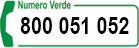 www.giustiziatributaria.gov.it
1. Home page

Nella pagina iniziale, oltre che alcune icone di accesso diretto alle principali aree tematiche del portale,  è presente una sezione «In primo piano», con gli eventi da pubblicare, distinti per tipologia (a carattere generale, in materia statistica o in ambito giurisprudenziale).
Il portale web della giustizia tributaria
Roma, gennaio 2016
3
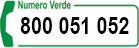 www.giustiziatributaria.gov.it
2. Guida al processo tributario 

Questa sezione offre all’utente una breve guida al processo tributario, per orientarlo sulle modalità di presentazione del ricorso e costituzione in giudizio, nonché informarlo circa le ulteriori fasi delle attività  processuali.
Sono illustrati anche altri istituti importanti, quali il gratuito patrocinio e la conciliazione giudiziale.
Il portale web della giustizia tributaria
Roma, gennaio 2016
4
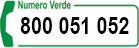 www.giustiziatributaria.gov.it
3. Processo tributario Telematico - Accesso al servizio S.I.Gi.T. 

Il servizio, ad oggi, consente alle parti di costituirsi con modalità telematiche, per i ricorsi notificati a partire dal 1°dicembre 2015 e da depositare presso le Commissioni tributarie provinciali e regionali della Toscana e dell'Umbria.
Il portale web della giustizia tributaria
Roma, gennaio 2016
5
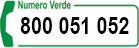 www.giustiziatributaria.gov.it
4. Ricerca delle Commissioni

Un apposito servizio consente di individuare la sede della Commissione tributaria di interesse.
Individuata la commissione, è possibile conoscerne l’indirizzo, l’orario di apertura, le sezioni attive e la loro composizione (Presidente, giudici e segretario di sezione), eventuali decreti di mancato funzionamento, nel caso la  Commissione subisca una chiusura improvvisa a causa del verificarsi di eventi a carattere eccezionale.
Il portale web della giustizia tributaria
Roma, gennaio 2016
6
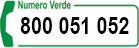 www.giustiziatributaria.gov.it
5. Carta dei Servizi delle commissioni tributarie

La «Carta dei Servizi», è il documento in cui l’ente pubblico, in questo caso la Commissione, definisce gli standard qualitativi e quantitativi dei vari servizi prestati e dichiara i propri obiettivi, riconoscendo specifici diritti in capo al cittadino-utente.
Il portale web della giustizia tributaria
Roma, gennaio 2016
7
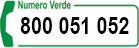 www.giustiziatributaria.gov.it
6. Prenotazioni degli appuntamenti
Il servizio consente alle parti processuali di prenotare un appuntamento con la Commissione Tributaria, evitando attese presso i front-office.
La prenotazione può essere effettuata 24 ore su 24 via web e permette di scegliere, all'interno di fasce orarie già previste per il ricevimento del pubblico, l'appuntamento desiderato per la richiesta di specifici servizi (es: il rilascio copie, la visura fascicolo).
Il portale web della giustizia tributaria
Roma, gennaio 2016
8
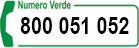 www.giustiziatributaria.gov.it
7. Modulistica 

In questa sezione il portale mette a disposizione tutta la modulistica in uso presso le Commissioni Tributarie per il deposito del ricorso e i vari adempimenti processuali.
Il portale web della giustizia tributaria
Roma, gennaio 2016
9
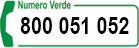 www.giustiziatributaria.gov.it
8. Telecontenzioso 

Il servizio fornisce alle parti costituite in giudizio informazioni sui ricorsi presentati e sullo stato del processo. 
Le modalità di accesso al servizio differiscono secondo la tipologia di utente che effettua la richiesta.
Il portale web della giustizia tributaria
Roma, gennaio 2016
10
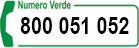 www.giustiziatributaria.gov.it
9. Calcolo e pagamento del contributo unificato tributario (CUT) 

In questa sezione si mette a disposizione dell’utente un "calcolatore" del Contributo Unificato Tributario (CUT)  dovuto,  per il successivo pagamento, il deposito del ricorso e la costituzione in giudizio. 
Il servizio è predisposto per il  collegamento con il sistema dei pagamenti elettronici PagoPA.
Il portale web della giustizia tributaria
Roma, gennaio 2016
11
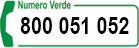 www.giustiziatributaria.gov.it
10. Massimari delle sentenze tributarie

I Massimari sono raccolte annuali dei principi giuridici che ispirano le sentenze di alcune Commissioni tributarie regionali.
Essi sono redatti a cura degli «Uffici del Massimario», che  provvedono a rilevare, classificare e ordinare in massime le decisioni delle Commissione tributaria regionale presso cui sono istituiti.
Il portale web della giustizia tributaria
Roma, gennaio 2016
12
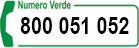 www.giustiziatributaria.gov.it
11. Rassegna sentenze tributarie 

La rassegna di giurisprudenza tributaria è un servizio curato dalla Direzione della Giustizia Tributaria del Dipartimento Finanze del MEF, che si propone di offrire risalto ad alcune delle più recenti ed interessanti pronunce in materia, segnalate dalle Commissioni Tributarie, dalla Corte di Cassazione e dalla Corte Costituzionale.
Il portale web della giustizia tributaria
Roma, gennaio 2016
13